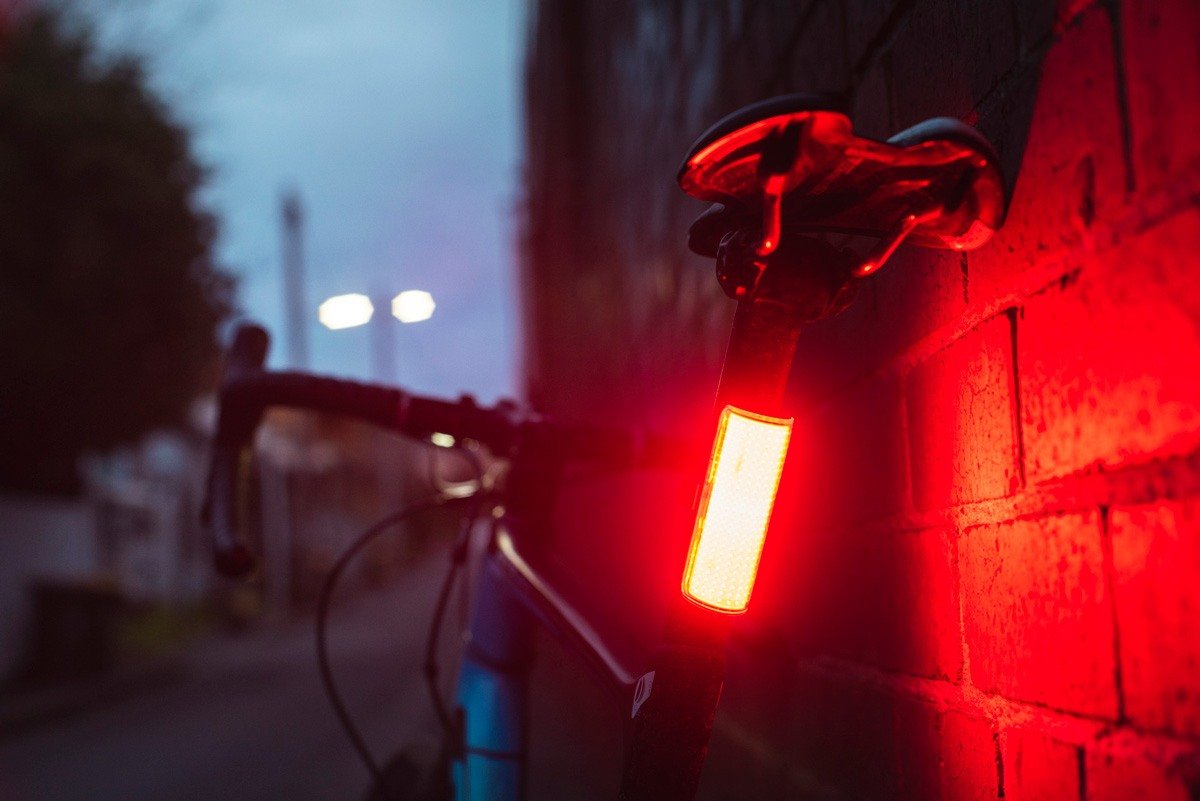 Éclairage de vélo
Paul FABRE 
Paul robert
TUTEUR : M. sivert
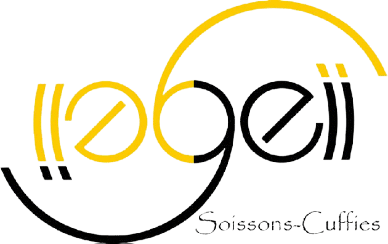 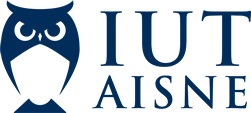 Remerciements
M. Sivert pour l’aide apportée et le matériel fourni
M. Malinowski pour les composants et les informations qu’il nous a fournis
M. Hussaud pour les conseils apportés
Introduction
Entre 2019 et 2022, usage vélo +28%
En 2022, +30% de morts par rapport à 2019 (244 personnes)

Éclairage important pour la visibilité des cyclistes
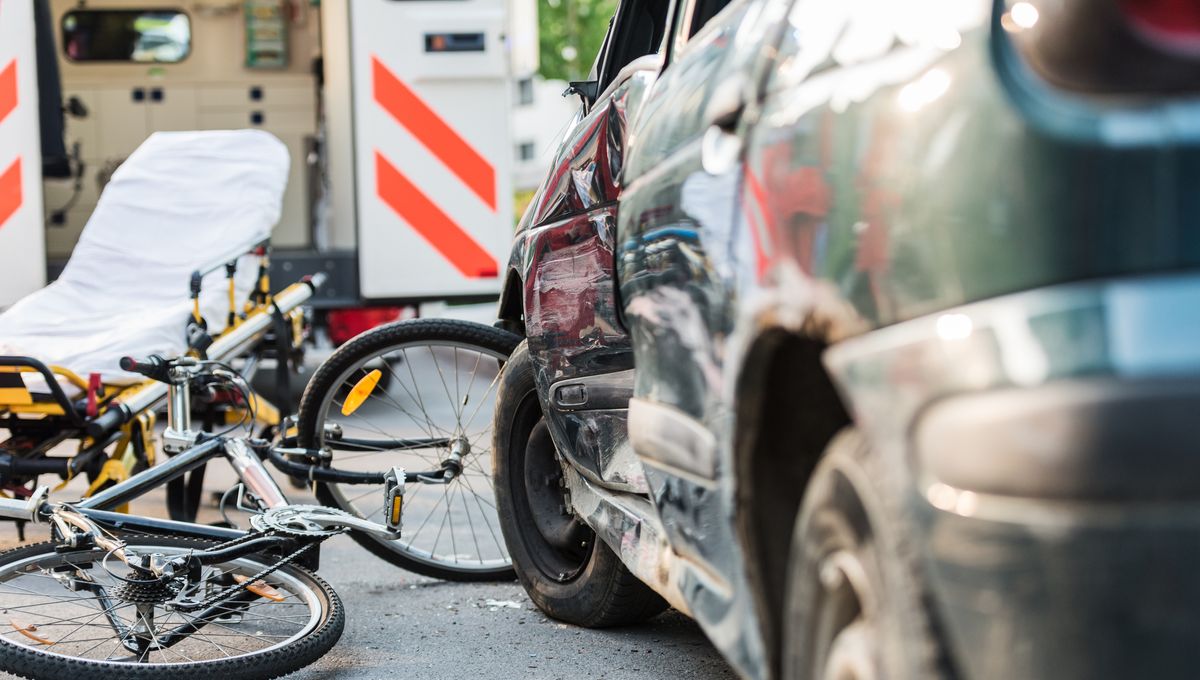 Sommaire
Cahier des charges
Répartition du temps de travail
Présentation de l’existant
Matériels utilisés
Choix des composants
Schématisation ISIS et simulation
Programmation Arduino
Nouveau boîtier 3D – Google Sketchup
Circuit électronique final
Essais en Bluetooth
Conclusion
Cahier des charges
Éclairage de 40 lumens, pour avoir 9600 lux à 40cm environ
Plusieurs modes de fonctionnement
Autorégulation du courant
Étude des composants
Support CAO
Option Bluetooth
Autonomie 3,5 heures
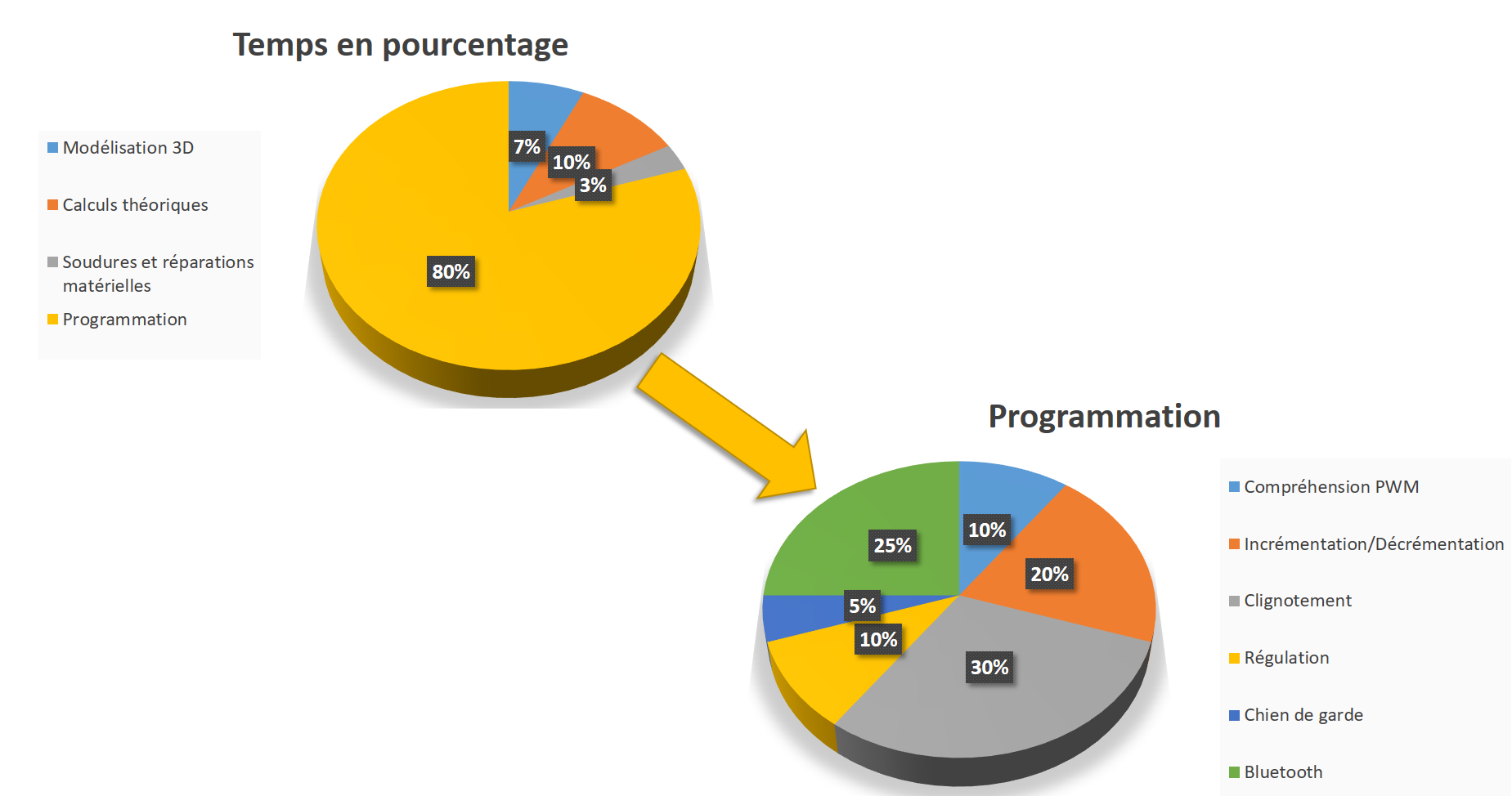 Répartition du temps de travail
Présentation de l’existant
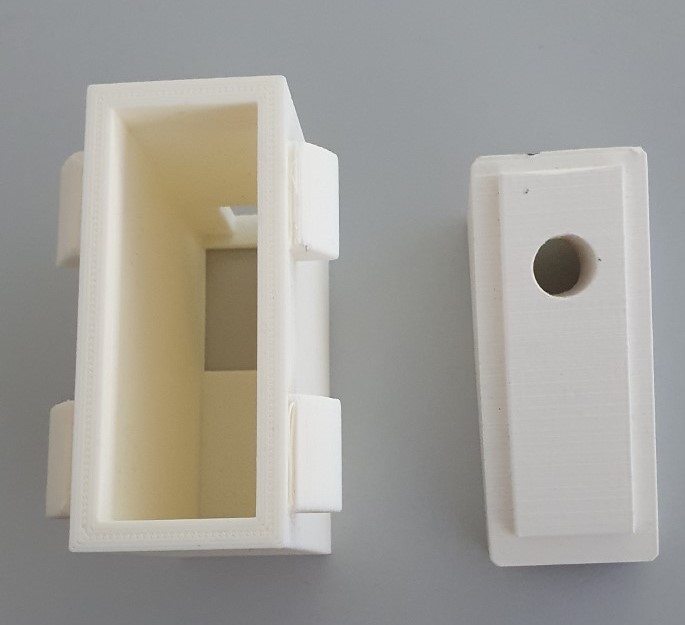 Matériels utilisés
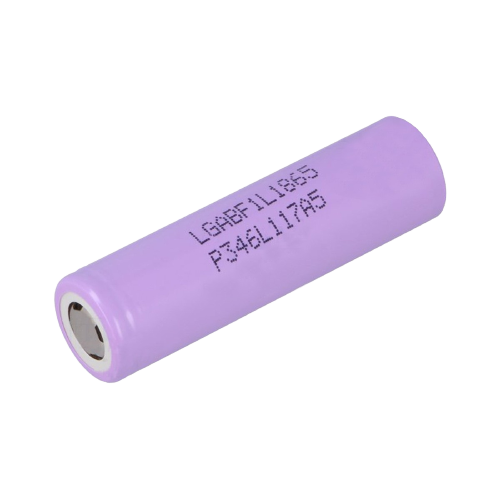 Arduino Pro Mini
Batterie de 3100mAh, 3,6V
Transistor canal P IRF9530
Bobine 0,1mH
Diode de roue libre avec résistance de mesure 0,5 Ohm
Bobines CPE pour boîtier CAO
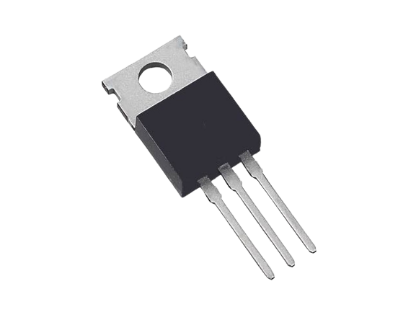 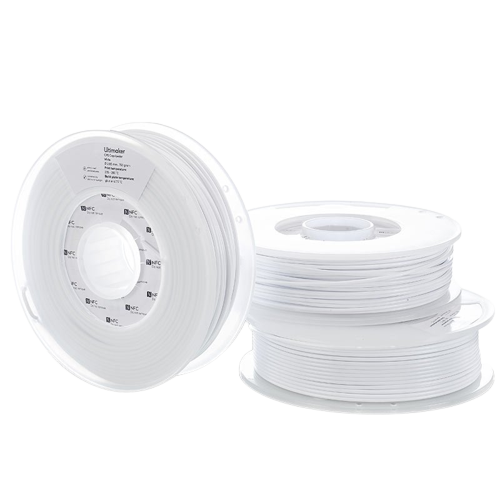 Choix des composants
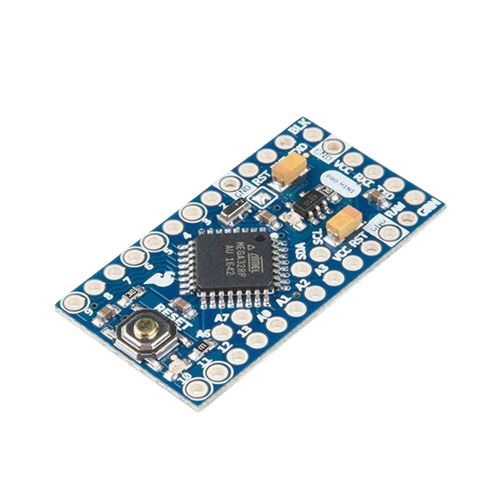 Microprocesseur ATMega328P 16MHz
Alimentation directe batterie 4,2V à 3V
Mémoire flash : 32kB
SRAM : 2kB
EEPROM : 1kB
E/S : 14 broches (dont 6 PWM)
8 entrées analogiques 10 bits
Sorties : 150mA max au total
Bus série 
35mm x 18mm x 4mm
Choix des composants
50mA par DEL
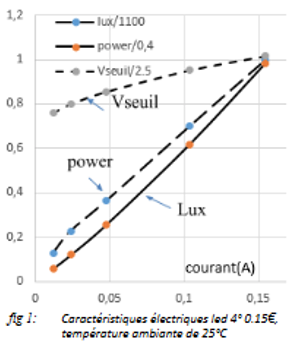 1,35 lumen (1 DEL)
32,4 lumens (24 DELs)
Prix : environ 30 centimes/unité
Choix des composants
batterie lithium 18630 9W.h:
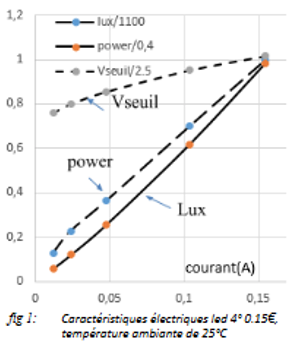 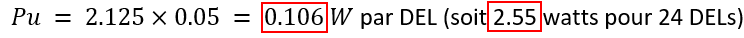 Tension nominale de 3,7 Volts (varie de 4,2 à 3 Volts)
Capacité énergétique :
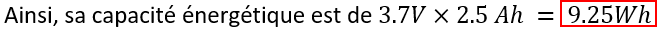 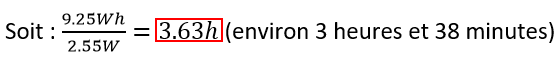 Choix des composants
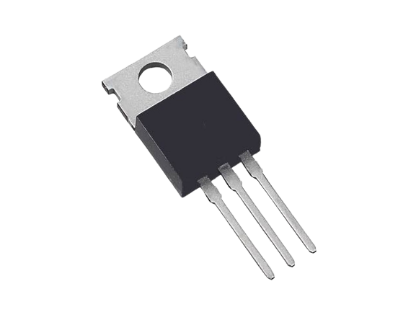 Hacheur
Fréquence : 64kHz
IRF9530 (Mosfet)
Canal P car filtrage de courant important

Chute tension transistor (courant 1,2A avec 24 DELs) :

Perte de puissance dans le transistor (rapport cyclique de 0,758)
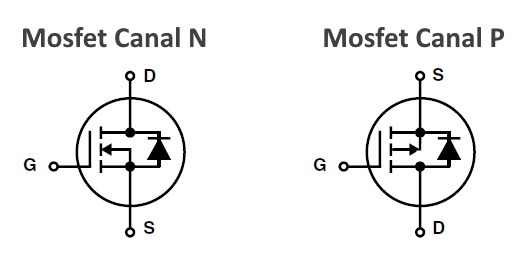 1,20€
RDSon
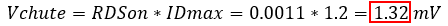 négligeable
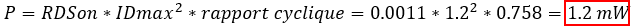 Schématisation ISIS
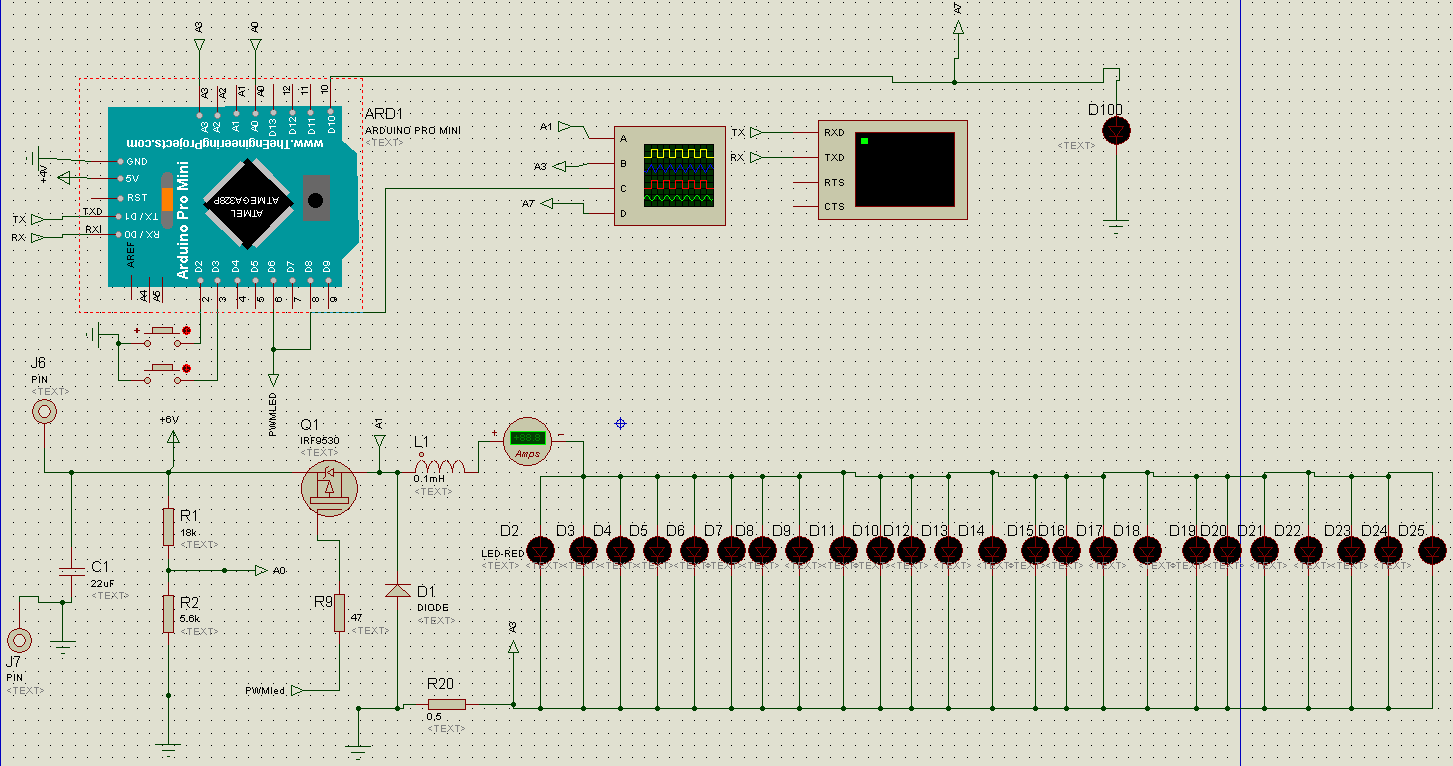 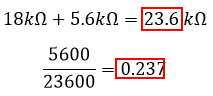 Simulation de la durée du programmepour connaitre l'échantillonnage possible de la regulation
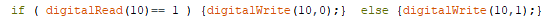 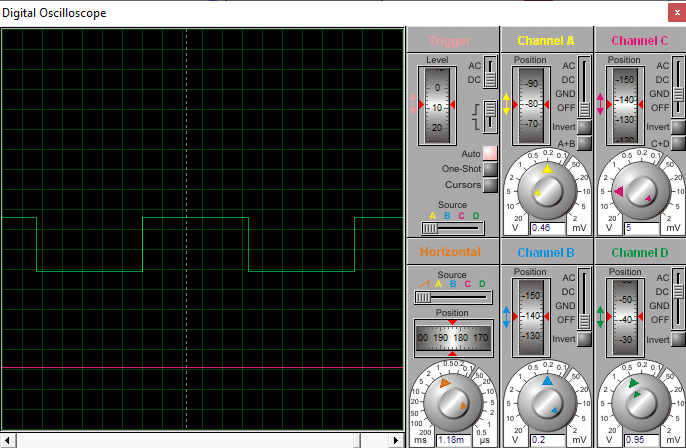 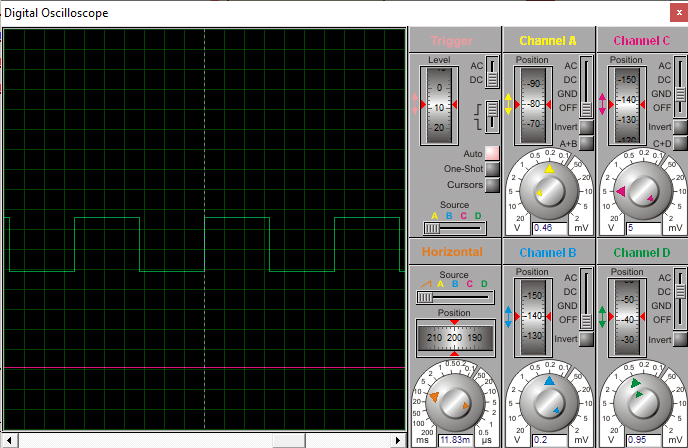 57 600 bauds/sec : 5,2 ms
9 600 bauds/sec : 33,3 ms
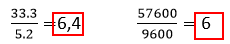 Proportionnalité :
Programmation Arduino
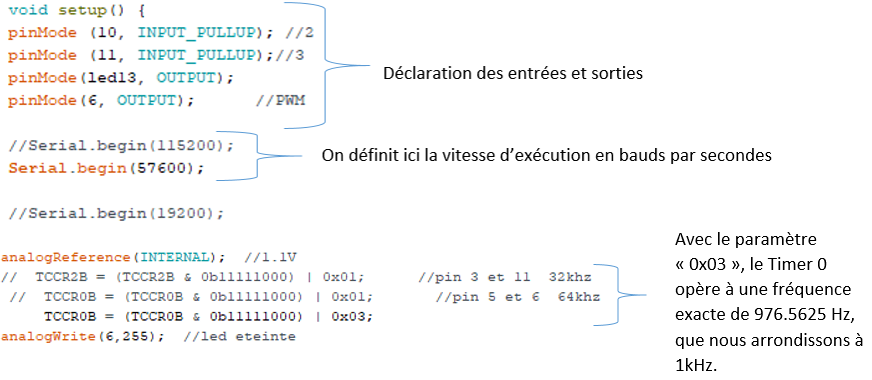 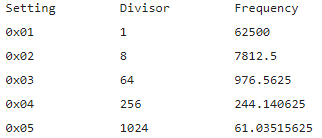 Programmation Arduino
Timer 1
Faire varier la PWM
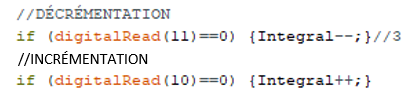 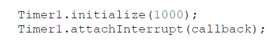 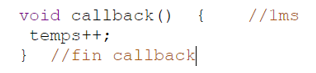 PWM
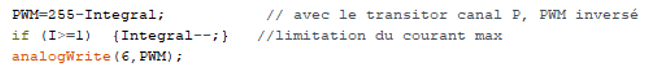 Programmation Arduino
Gestion des boutons
Clignotement
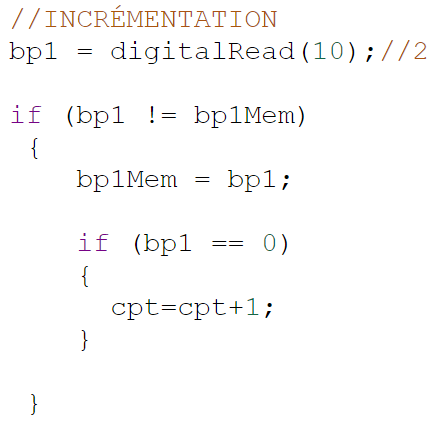 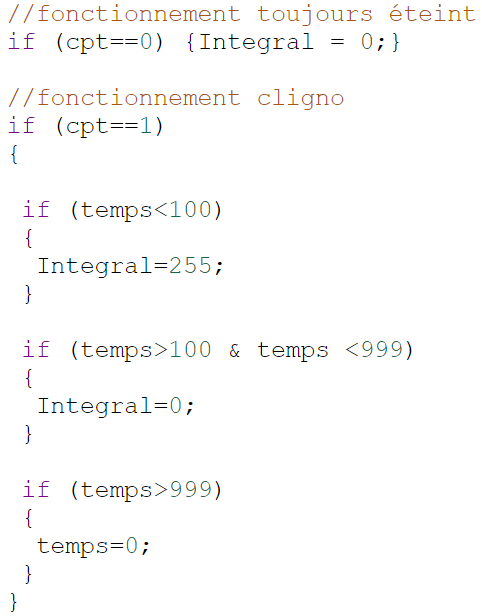 Programmation Arduino
Régulation de courant et simulation
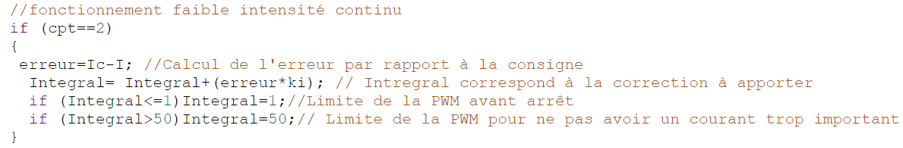 Avec ki = 5 et Ic = 0,4A
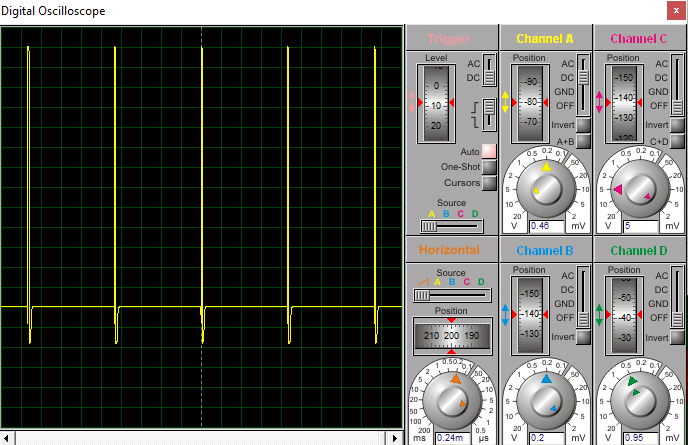 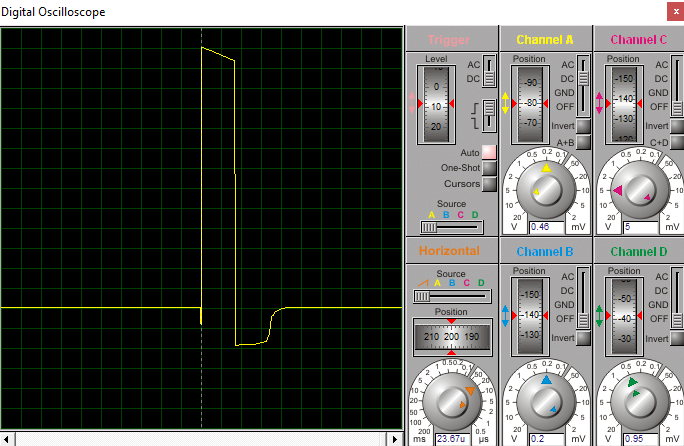 Sécurisation exécution programme
Si valeur PWM=0 ou erreur régulation, alors destruction DEL, transistor, batterie
Donc utilisation d’un chien de garde hardware (sur le micro choisi)
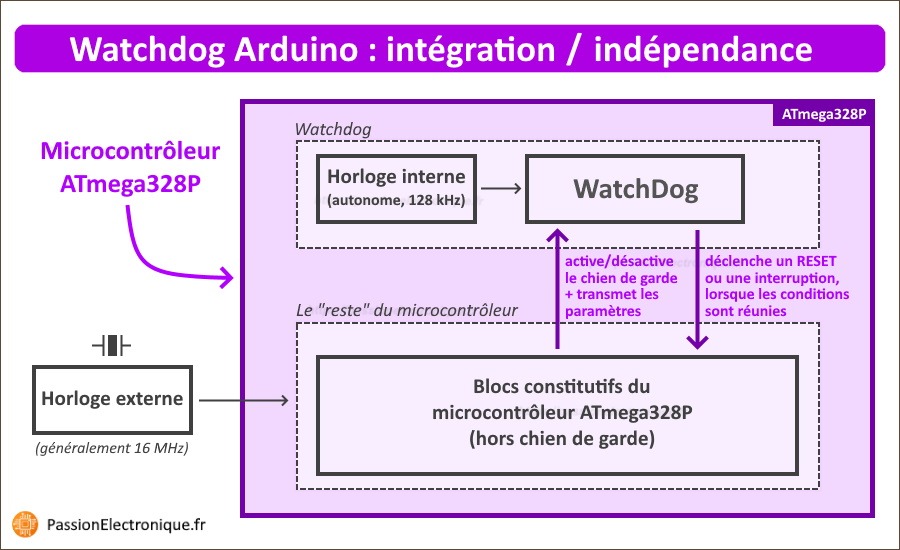 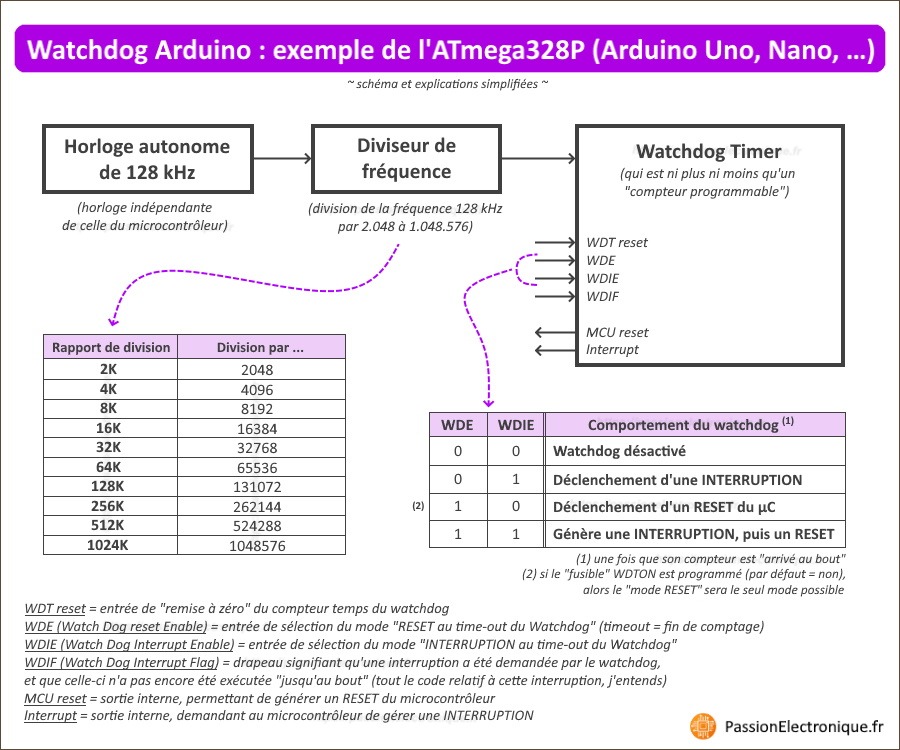 Deux modes de fonctionnement : interruption et reset
Nouveau boitier 3D – Google Sketchup
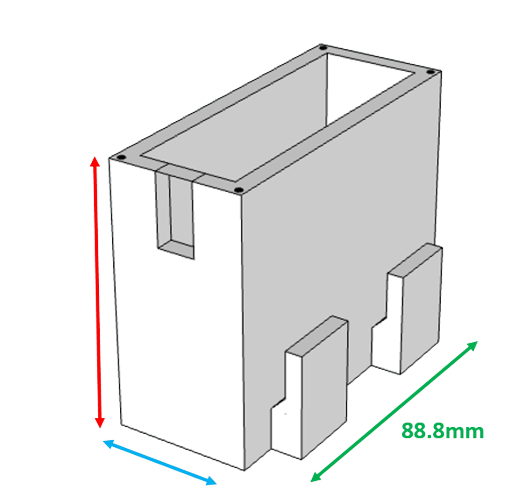 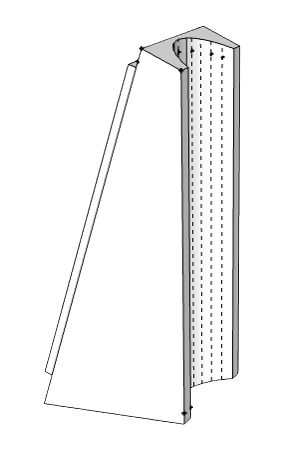 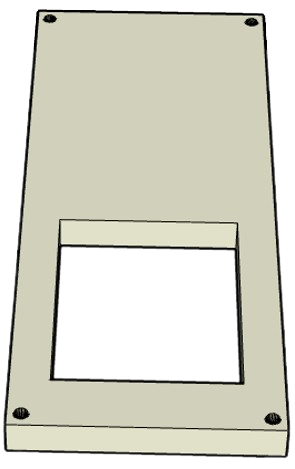 70mm
36mm
2h
4h
8h
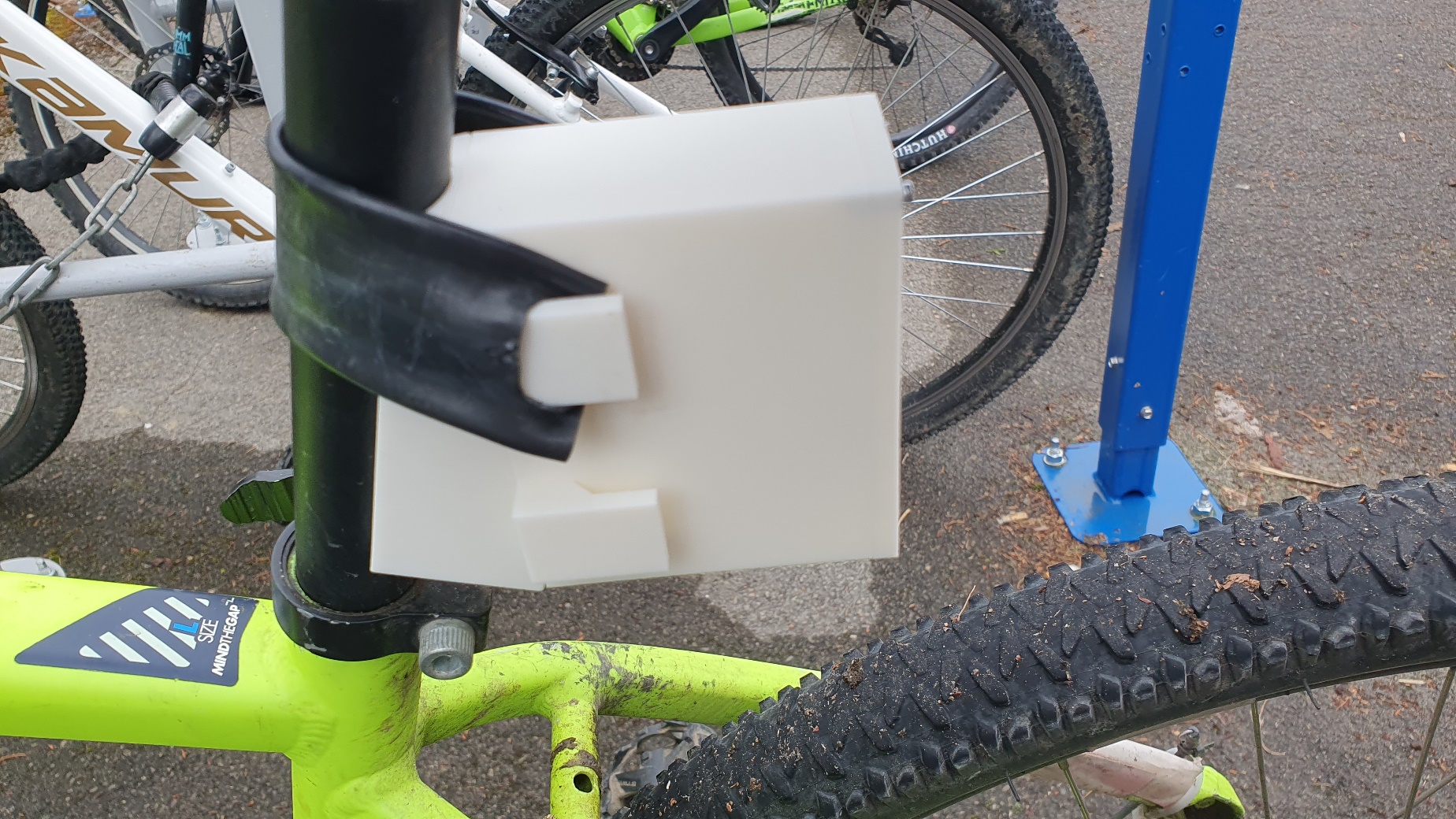 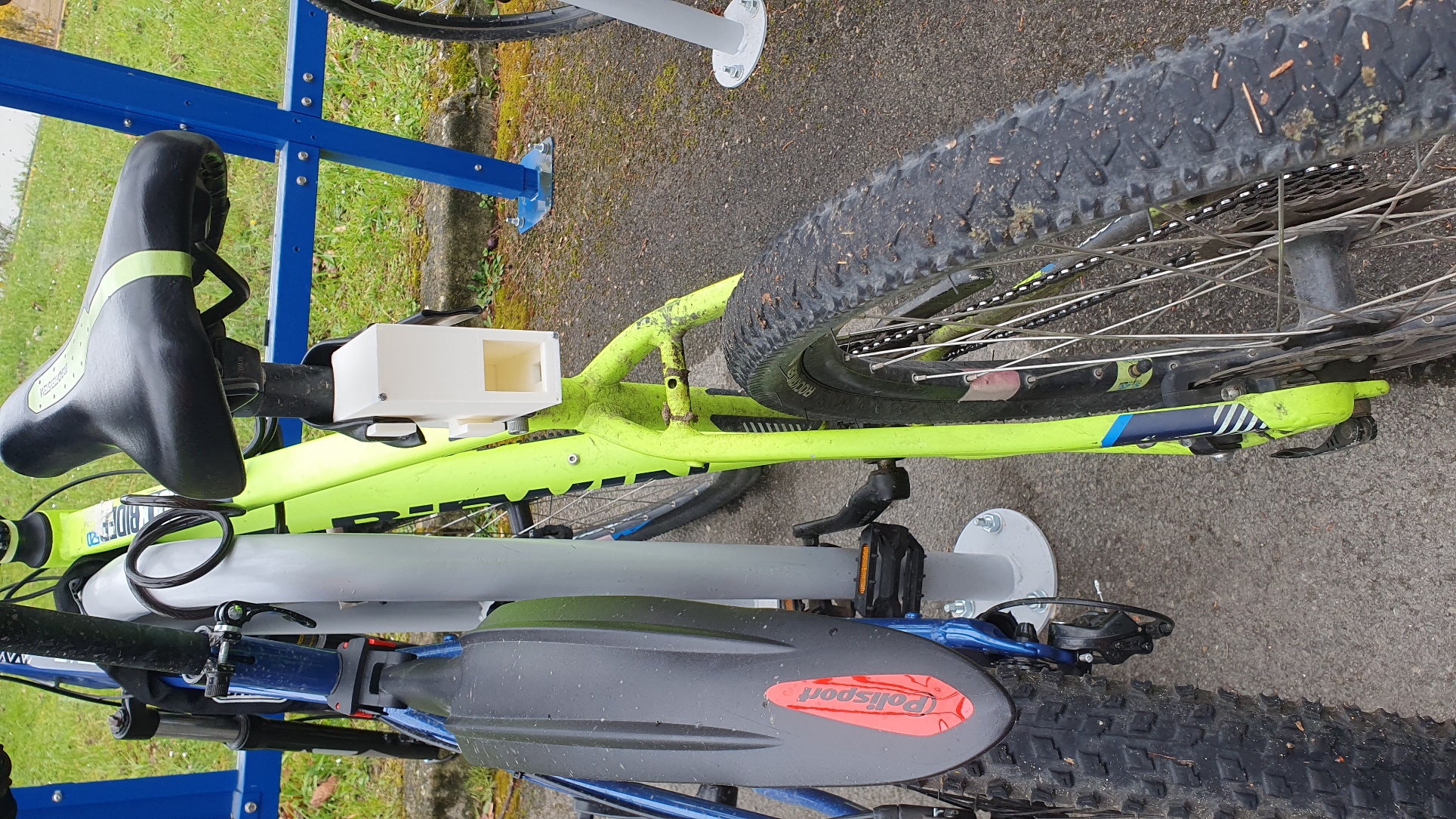 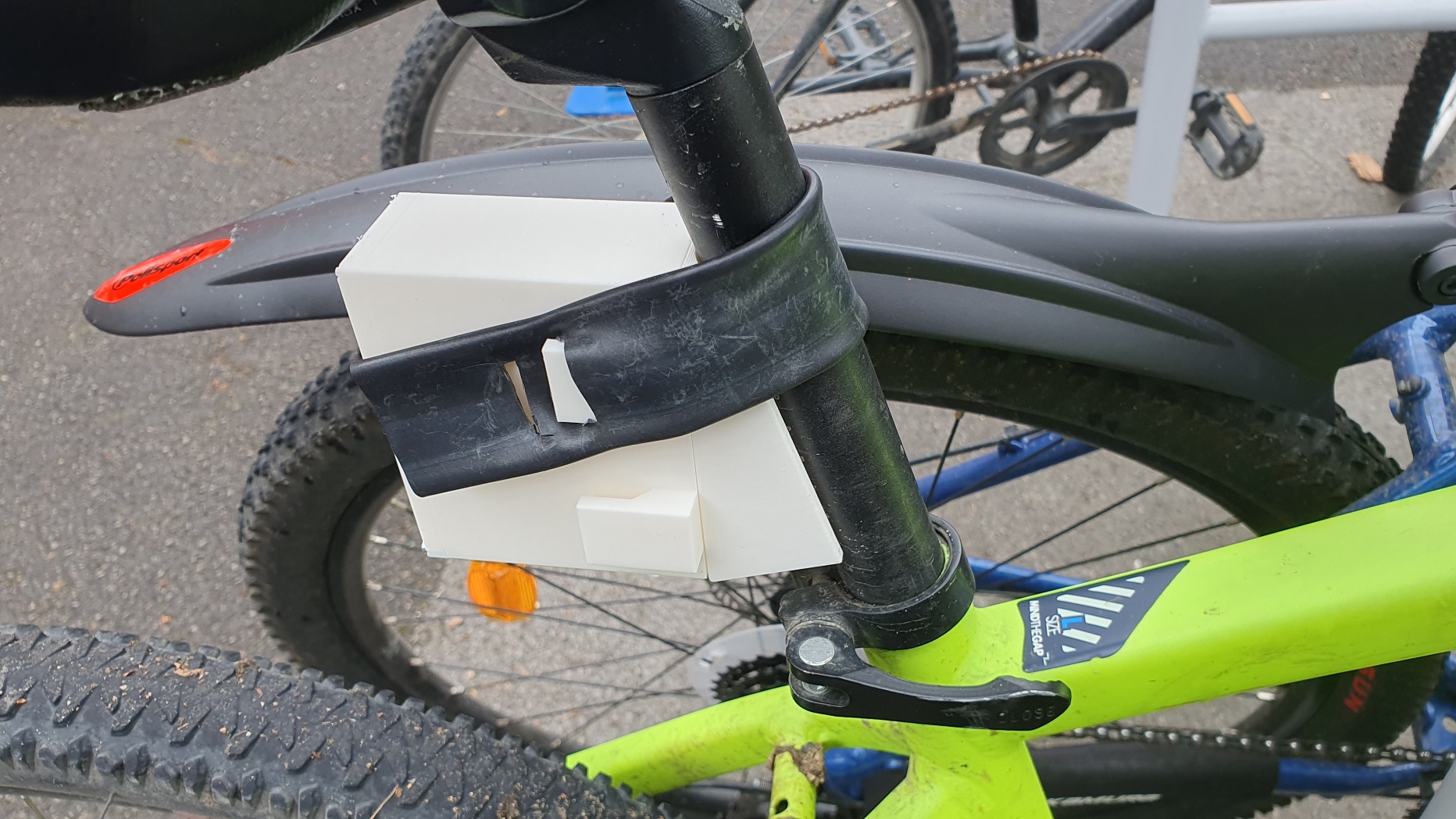 Circuit électronique final
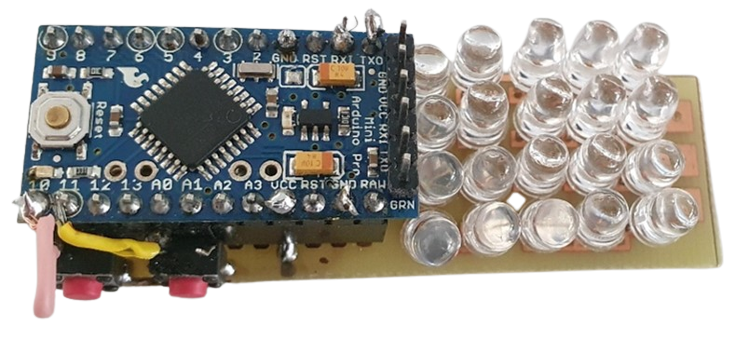 20 DELs
Essais en Bluetooth
HC-06
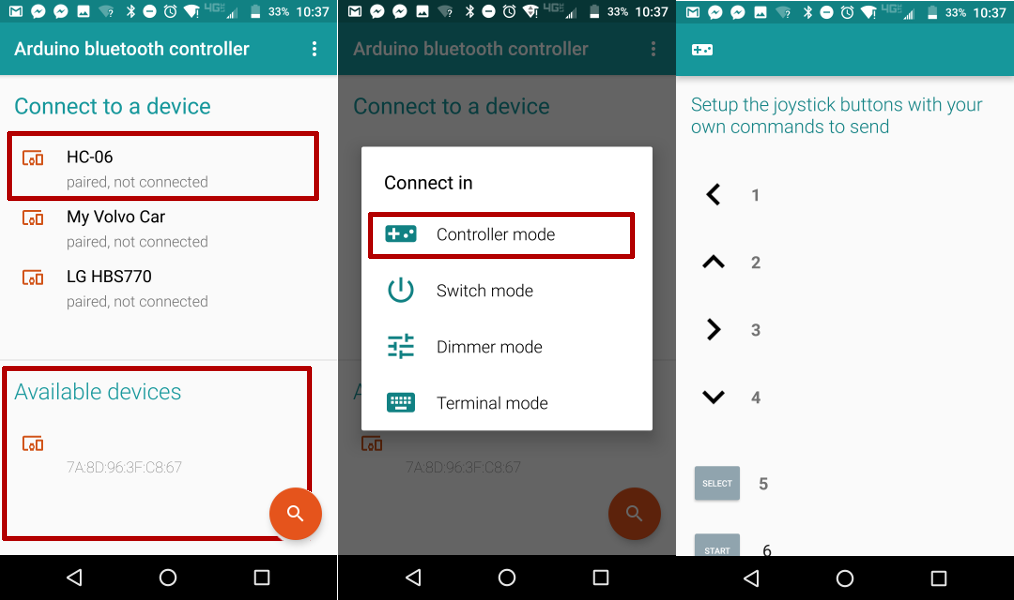 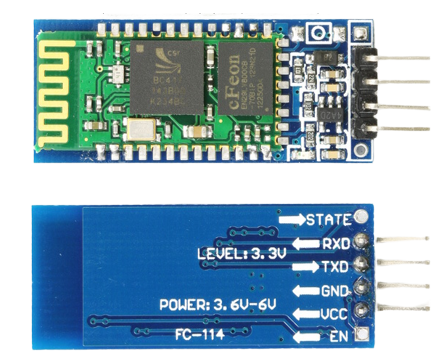 Essais en Bluetooth
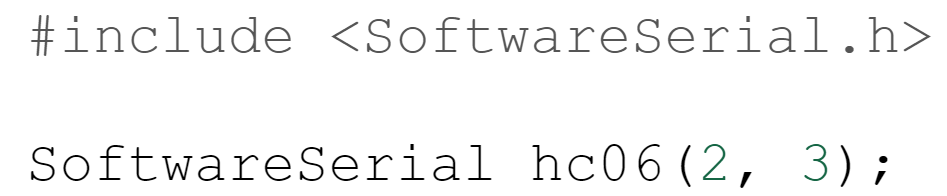 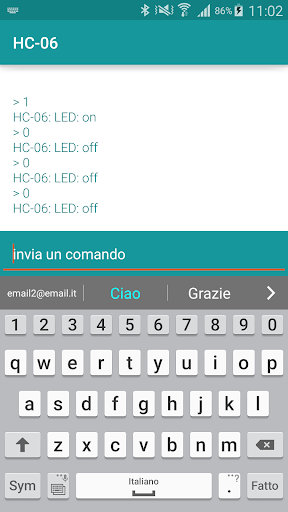 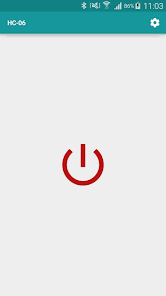 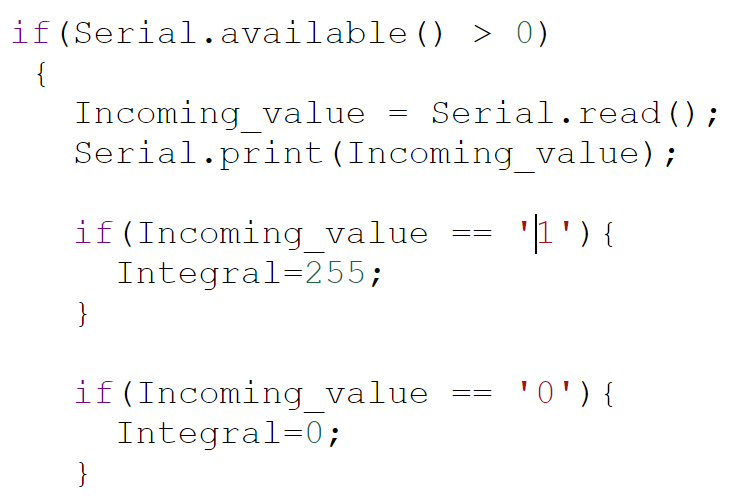 Mode « Switch »
Mode « Terminal »
Essais en Bluetooth
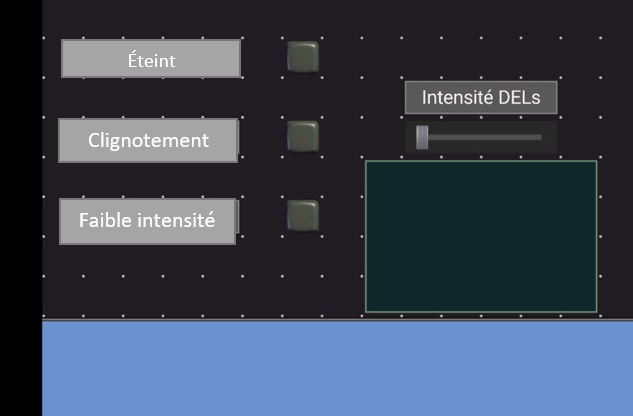 Interface sur Bluetooth Electronics
Conclusion
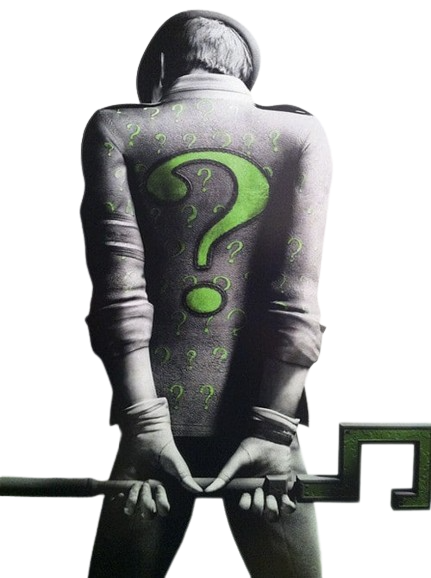 Bilan du projet


Bilan personnel


Perspectives